Einführung: Literatur und Museum
Αγλαΐα Μπλιούμη, Επικ. Καθηγήτρια Γερμανικής Φιλολογίας, ΕΚΠΑ
1. Σύγχρονες τάσεις στη σύλληψη των μουσείων λογοτεχνίας

Μουσεία λογοτεχνίας
				            



Μουσεία προσωπικοτήτων        μουσεία τέχνης
ΣΥΜΠΕΡΑΣΜΑ
Κέντρο βάρους από τον συγγραφέα στο κοινό:

την υποβάθμιση της αξίας των εκθεμάτων
επισκέπτες ως εν δυνάμει συμπαραγωγοί νοήματος
 δρώμενα («performances»)
2. Σύγχρονες τάσεις στο σχεδιασμό και το στήσιμο εκθέσεων λογοτεχνίας

Τεχνικά μέσα:

α) προθήκες
β) ο μετωνυμικός-μεταφορικός συνδυασμός των εκθεμάτων
Μουσεία & Λογοτεχνία
Μουσεία αφιερωμένα στο έργο μεγάλων προσωπικοτήτων των ελληνικών γραμμάτων.

Εκθέσεις με θέμα το συγγραφικό έργο μιας συγκεκριμένης ομάδας δημιουργών σε τοπικό ή τεχνοτροπικό επίπεδο. 

Πολιτιστικές δραστηριότητες με αφορμή έναν εκπρόσωπο του λογοτεχνικού χώρου.
ΜΝΚ, Η αίθουσα Μυθιστορημάτων και Ταξιδιωτικών
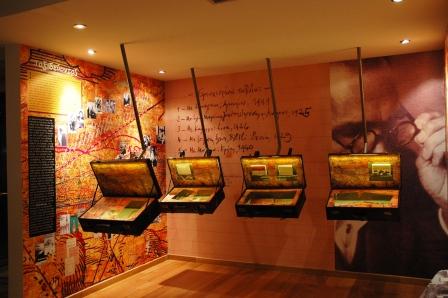 Μιχάλης Πατένταλης
Μιχάλης Πατένταλης
Δανάη Κούλμας
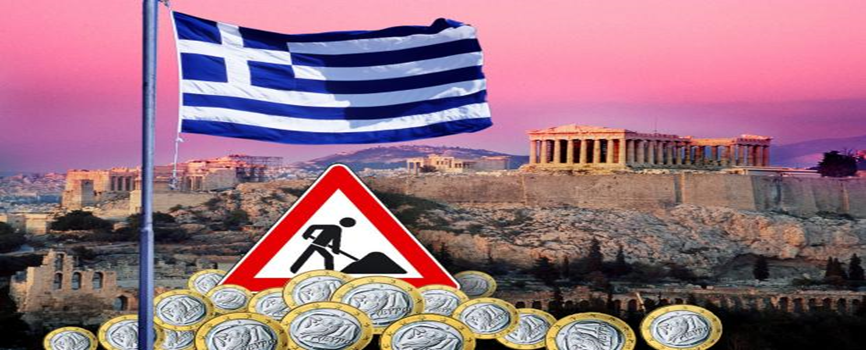 Flasche Wein 1827
Τραπεζάκι με άλλο αυτοκόλλητο